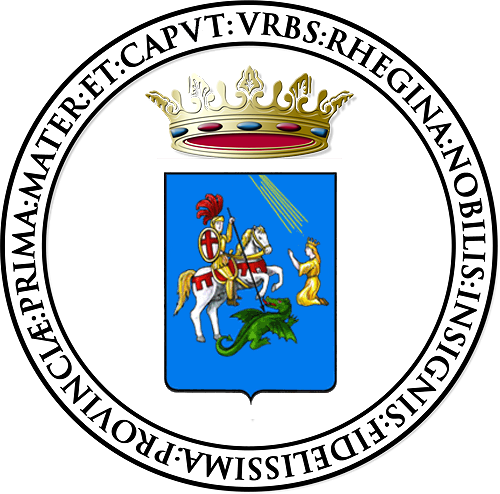 Servizio Idrico Integrato
Città di reggio Calabria
Diga del Menta – il percorso
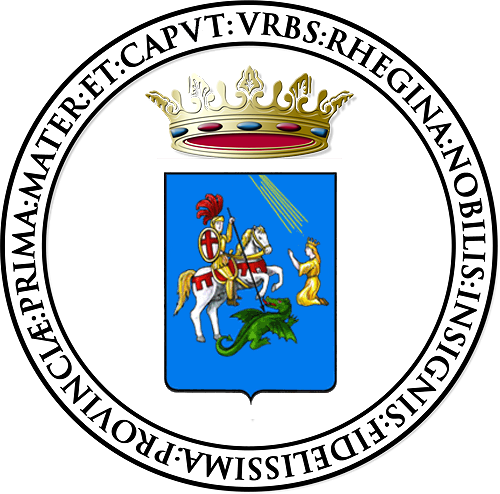 Città di Reggio Calabria
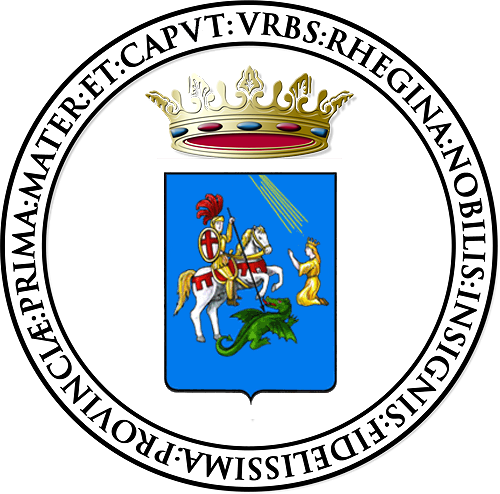 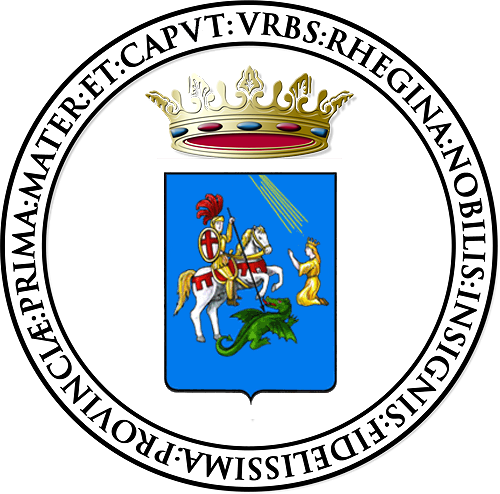 Perdite occulte riparate
325
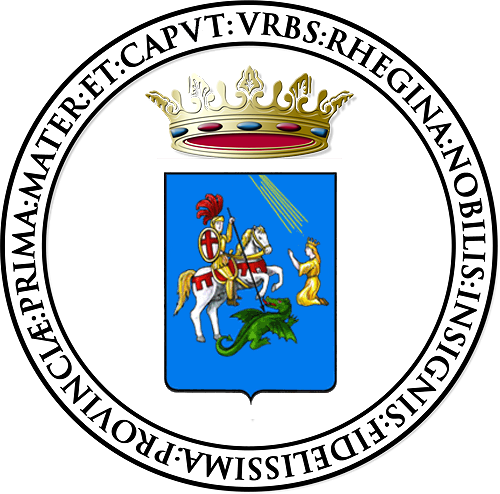 Nuovi tratti di condotta
San giovanni di sambatello
Lunghezza dell’intervento: 1931,66 metri
Giorni lavorativi: 76
Costo intervento: 327.816,26 €
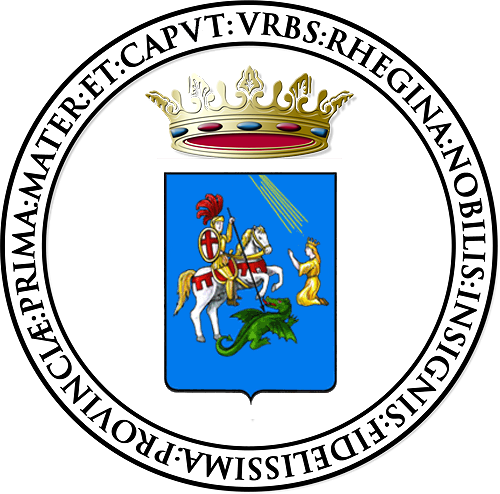 Nuovi tratti di condotta
sambatello
Lunghezza dell’intervento: 909,97 metri
Costo intervento: 127.395,80 €
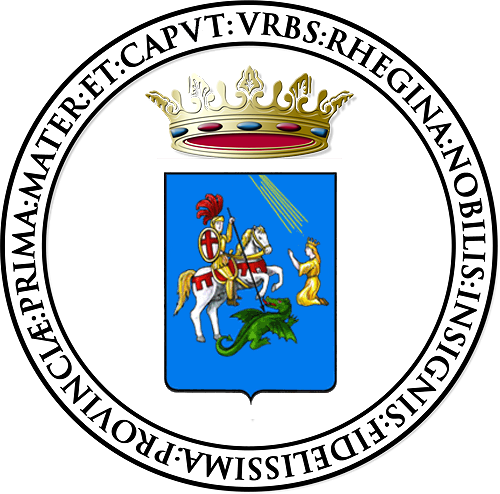 Nuovi tratti di condotta
Pettogallico (90% completato)
Lunghezza dell’intervento: 1944 metri
Costo intervento: 244.615,45 €
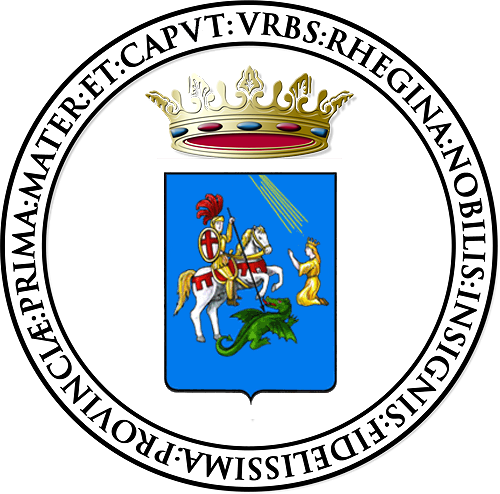 Nuovi tratti di condotta
Via quarnaro – casa savoia
Lunghezza dell’intervento: 3401,80 metri
Costo intervento: 517.867,12 €
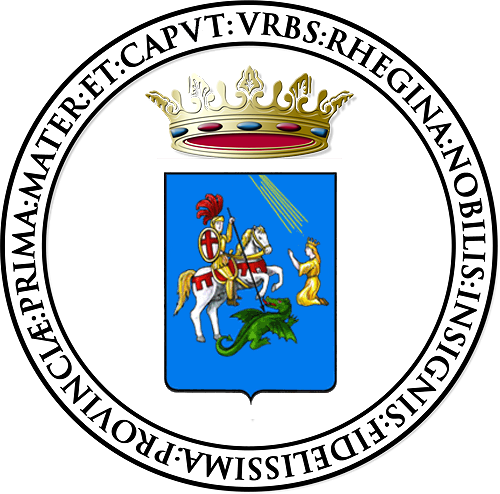 Nuovi tratti di condotta
Prumo (90% completato)
Lunghezza dell’intervento: 301 metri
Costo intervento: 45.315,31 €
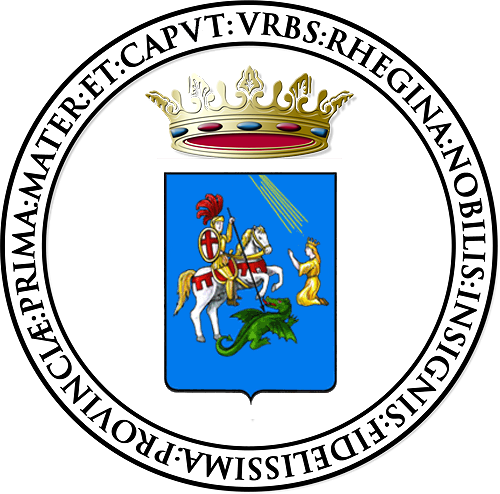 Nuovi tratti di condotta
Via Reggio campi
Lunghezza dell’intervento: 2172 metri
Costo intervento: 426.262,88 €
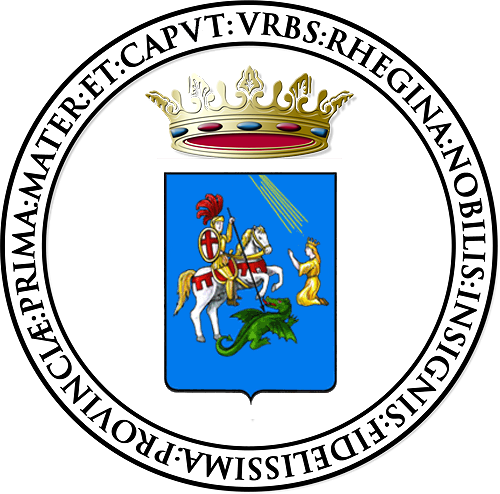 Nuovi tratti di condotta
mosorrofa
Lunghezza dell’intervento: 402,36 metri
Costo intervento: 68.401,20 €
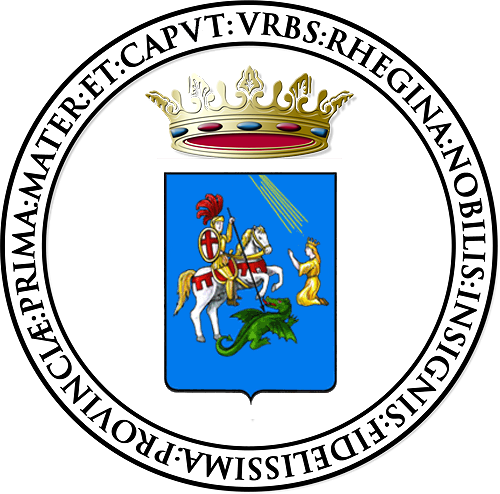 Nuovi tratti di condotta
c.Da lagani
Lunghezza dell’intervento: 1491,55 metri
Costo intervento: 201.843,45 €
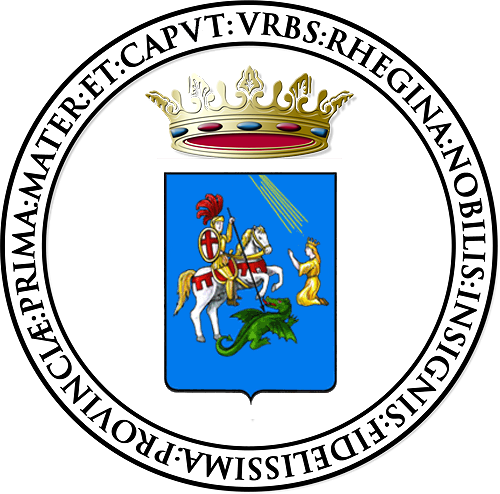 Nuovi tratti di condotta
gallina
Lunghezza dell’intervento: 1922,22 metri
Costo intervento: 392.057,32 €
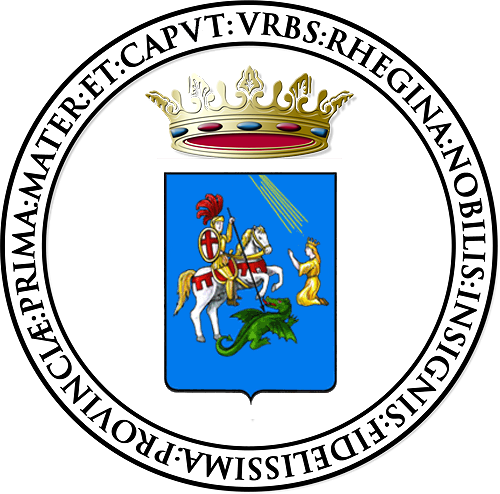 Nuovi tratti di condotta
Lunghezza totale degli interventi: 
14.476,56 metri
Costo totale interventi: 
2.351.574,79 €